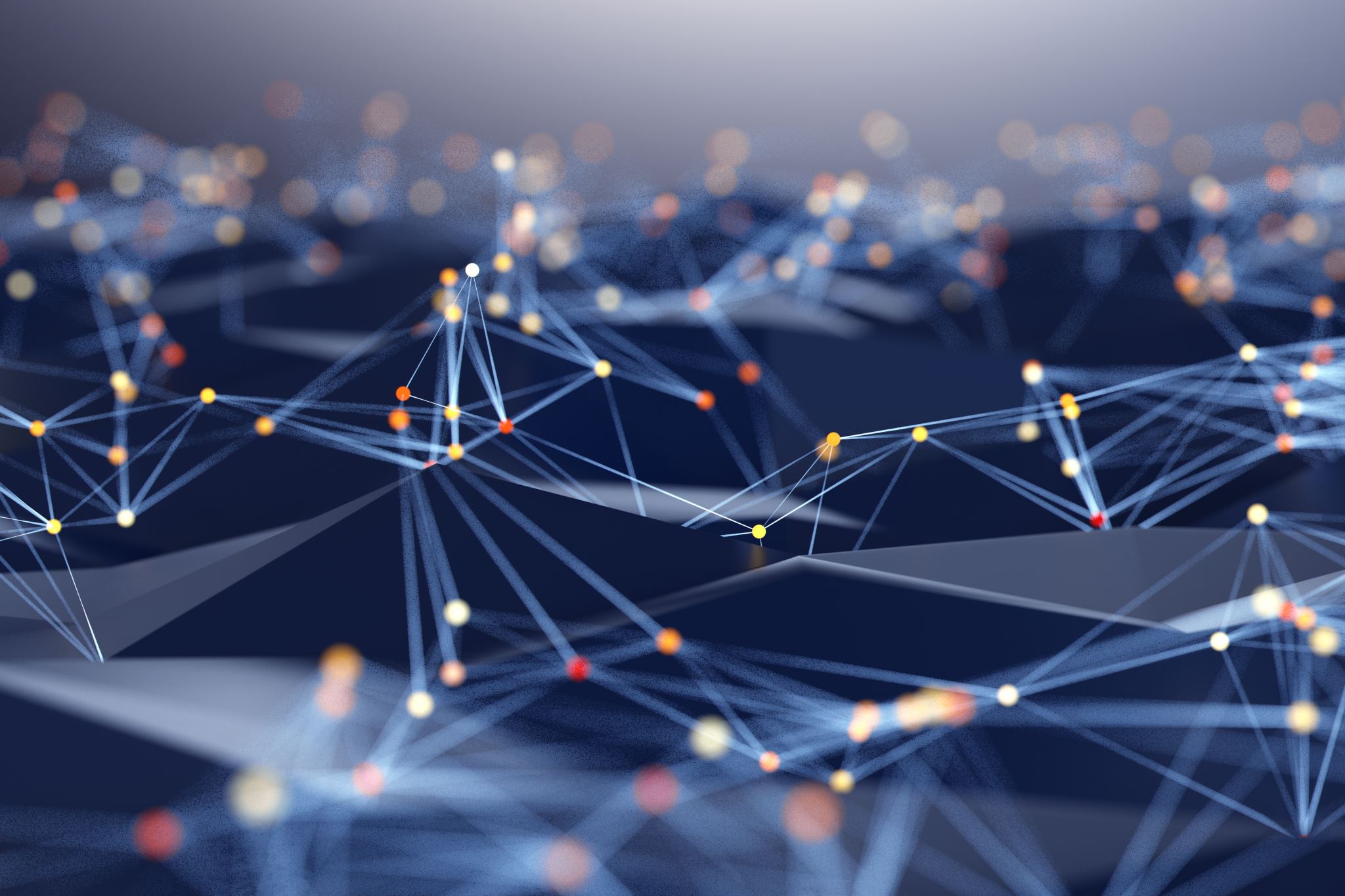 Strojové učení a neuronové sítě
Monika Macháňová
Metody učení
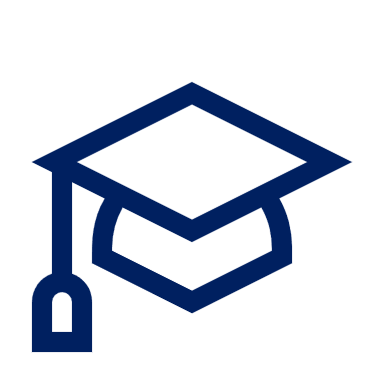 Učení s učitelem
Učení bez učitele
Zpětnovazební učení
Co je to strojové učení?
… a jak ho demonstrovat ve výuce?

https://quickdraw.withgoogle.com/

https://www.autodraw.com/
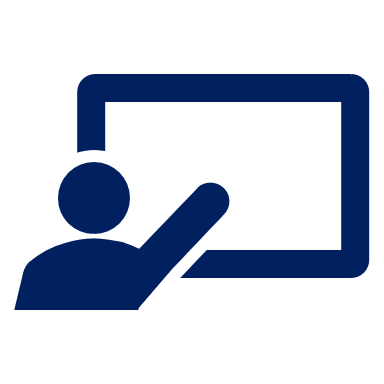 Třídění dat
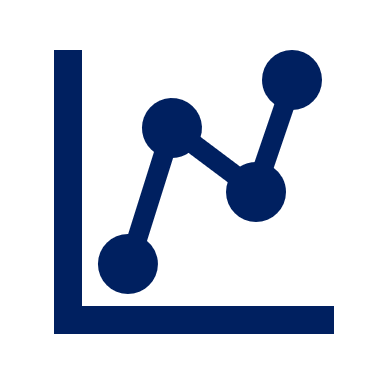 dataset 
skupina A, skupina B
Podle jakých parametrů kategorizovat?
A proč?
Neural Network Playground
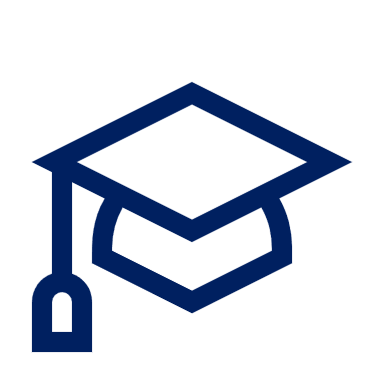 https://playground.tensorflow.org/
Úkol (varianta A)Teachable Machine
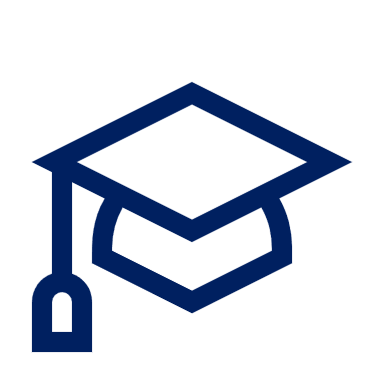 https://teachablemachine.withgoogle.com/
Úkol (varianta B)Machine Learning for Kids
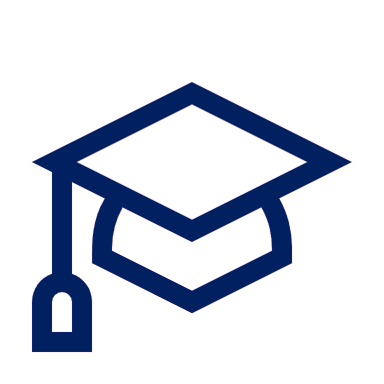 https://machinelearningforkids.co.uk/
Struktura odevzdaného úkolu
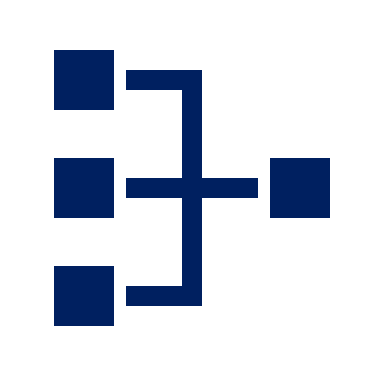 Použitý dataset
Odkaz na vytrénovanou neuronovou síť
Popis postupu a definování účelu sítě